“تقرير نتائج استبيان الرضا عن بوابة التعّلم الإلكتروني”
Federal Authority | هيئة اتحادية
10/1/2019
محاور العرض
مقدمة
الرضا العام عن بوابة التعّلم الإلكتروني
تطبيق نظام بياناتي و بوابة التعلّم الإلكتروني في الجهات الاتحادية
الرضا العام عن بوابة التعّلم الإلكتروني حسب المحاور
قنوات التواصل و أسباب عدم استخدام بوابة التعلّم الإلكتروني
المقترحات الواردة على بوابة التعلّم الإلكتروني
الإجراءات التصحيحية 
المرفقات
الرضا العام عن بوابة التعلّم الإلكتروني
تطبيق نظام بياناتي و بوابة التعلّم الإلكتروني في الجهات الاتحادية
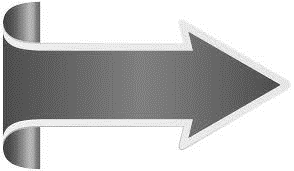 ملاحظة: بلغ عدد المشاركين الذين لديهم فكرة عن بوابة التعلم الالكتروني المعدة من قبل الهيئة الاتحادية للموارد البشرية الحكومية والذين  أجابوا بـ (نعم) والبالغ عددهم 207 مشارك، وعليه تم تمت الإجابة على السؤال الموضح في الرسم البياني في الشريحة التالية
ملاحظة: بلغ عدد المشاركين الذين تطبق جهتهم نظام بياناتي والذين  أجابوا بـ (نعم) والبالغ عددهم 303 مشارك، وعليه تم تمت الإجابة على السؤال الموضح في الرسم البياني المجاور
الرضا العام عن بوابة التعلّم الإلكتروني
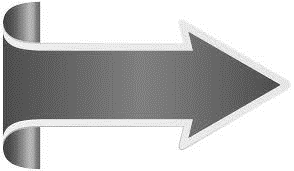 ملاحظة: تم احتساب نسب الرضا العام حسب المحاور في الرسم البياني أعلاه بناء على أعداد المشاركين الذين أجابوا بـ (يتم استخدام البوابة لدى جهتنا) في السؤال السابق والبالغ عددهم 232 مشارك
أسباب عدم استخدام بوابة التعلّم الإلكتروني وقنوات التواصل المفضلة
ملاحظة: بلغ مجموع القنوات/الوسائل  272 نظراً لإمكانية اختيار اكثر من قناة لكل مشارك
الجوانب التي يفضل إضافتها ضمن بوابة التعلم الإلكتروني
الجوانب التي يفضل إضافتها ضمن بوابة التعلم الإلكتروني
الاقتراحات التطويرية لبوابة التعلم الإلكتروني
الاجراءات التصحيحية
الإجراءات التصحيحية لبوابة التعلّم الإلكتروني